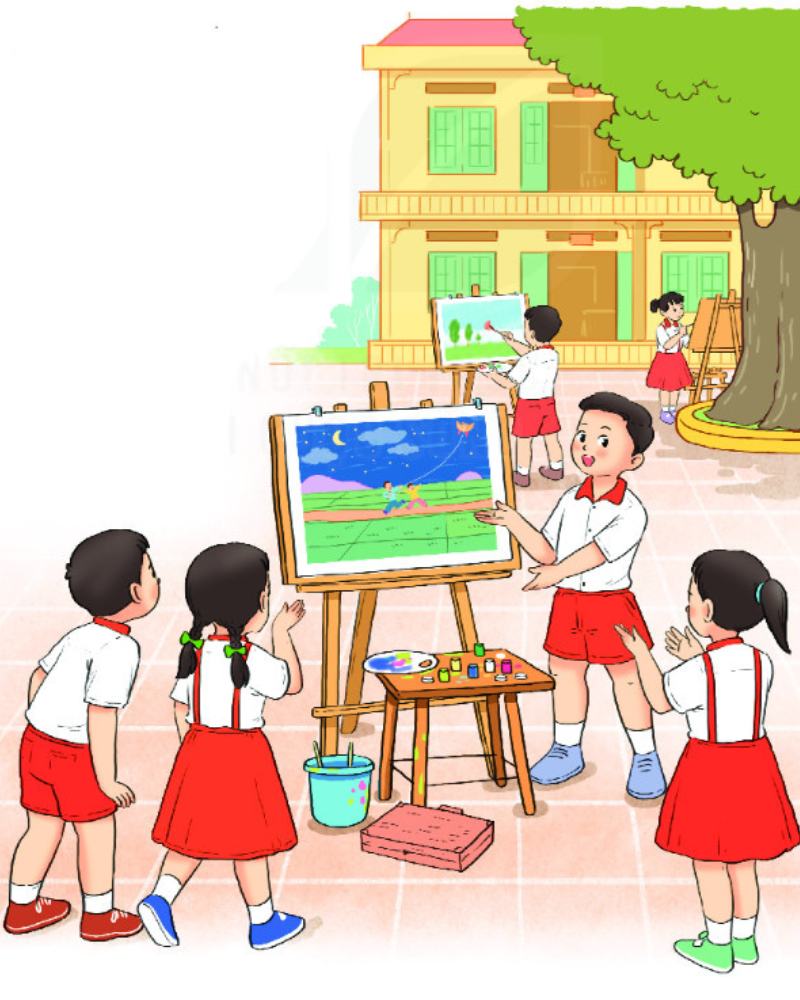 TIẾNG VIỆT
ĐỌC: EM HỌC VẼ
EM HỌC VẼ
Hôm nay trong lớp học
Với giấy trắng, bút màu
Nắn nót em ngồi vẽ
Lung linh bầu trời sao.
Vẽ biển cả trong lành
Có một con thuyền trắng
Giương cánh buồm đỏ thắm
Đang rẽ sóng ra khơi.
Vẽ ông trăng trên cao
Rải ánh vàng đầy ngõ
Vẽ cánh diều no gió
Vi vu giữa trời xanh.
Vẽ cả ông mặt trời
Và những chùm phượng đỏ
Trên sân trường lộng gió
Gọi ve về râm ran.
           (Phan Thị Diên)
EM HỌC VẼ
Hôm nay trong lớp học
Với giấy trắng, bút màu
Nắn nót em ngồi vẽ
Lung linh bầu trời sao.
Vẽ biển cả trong lành
Có một con thuyền trắng
Giương cánh buồm đỏ thắm
Đang rẽ sóng ra khơi.
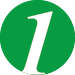 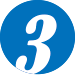 Vẽ ông trăng trên cao
Rải ánh vàng đầy ngõ
Vẽ cánh diều no gió
Vi vu giữa trời xanh.
Vẽ cả ông mặt trời
Và những chùm phượng đỏ
Trên sân trường lộng gió
Gọi ve về râm ran.
           (Phan Thị Diên)
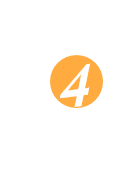 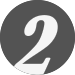 Ngắt nghỉ câu
Hôm nay trong lớp học
Với giấy trắng, bút màu
Nắn nót em ngồi vẽ
Lung linh bầu trời sao.
Giải nghĩa từ
- Rải ánh vàng.
Giải nghĩa từ
- No gió.
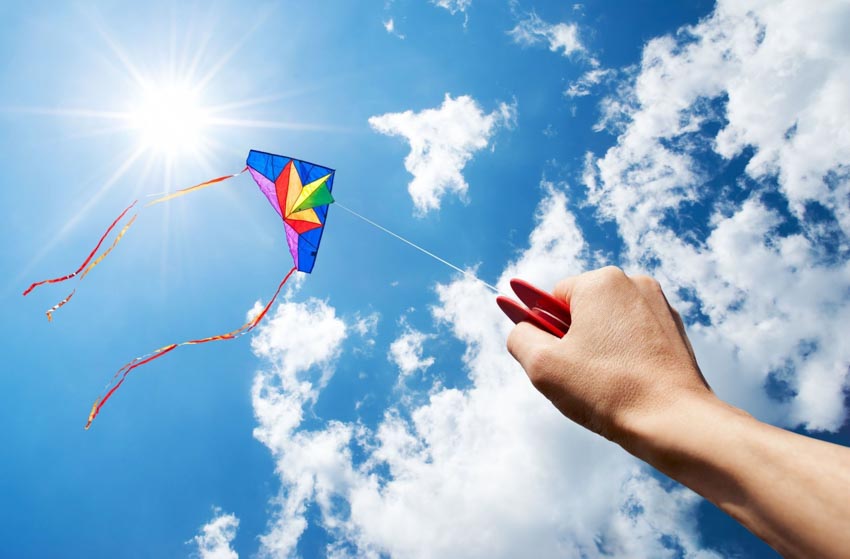 Ngắt nghỉ câu
Vẽ ông trăng trên cao
Rải ánh vàng đầy ngõ
Vẽ cánh diều no gió
Vi vu giữa trời xanh.
Ngắt nghỉ câu
Vẽ biển cả trong lành
Có một con thuyền trắng
Giương cánh buồm đỏ thắm
Đang rẽ sóng ra khơi.
Giải nghĩa từ
- Lộng gió
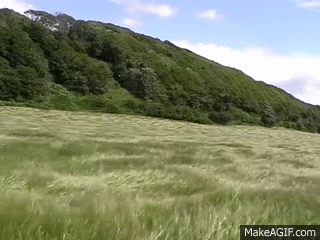 Giải nghĩa từ
- Râm ran
Ngắt nghỉ câu
Vẽ cả ông mặt trời
Và những chùm phượng đỏ
Trên sân trường lộng gió
Gọi ve về râm ran.
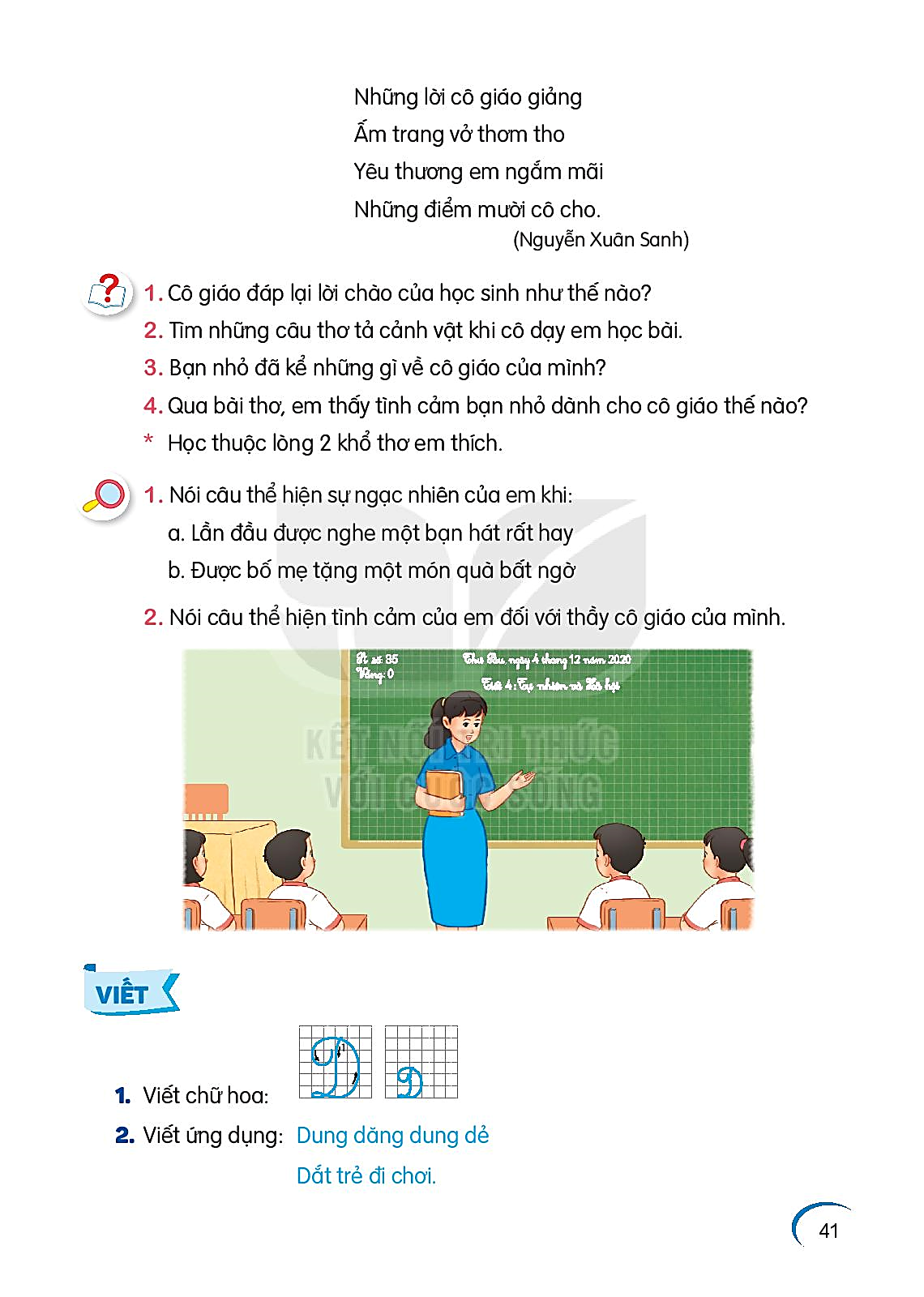 TRẢ LỜI CÂU HỎI
1. Bạn nhỏ vẽ những gì trong bức tranh bầu trời đêm?
2. Bức tranh biển của bạn nhỏ có gì đẹp?
3. Đọc khổ thơ tương ứng với bức tranh dưới đây:
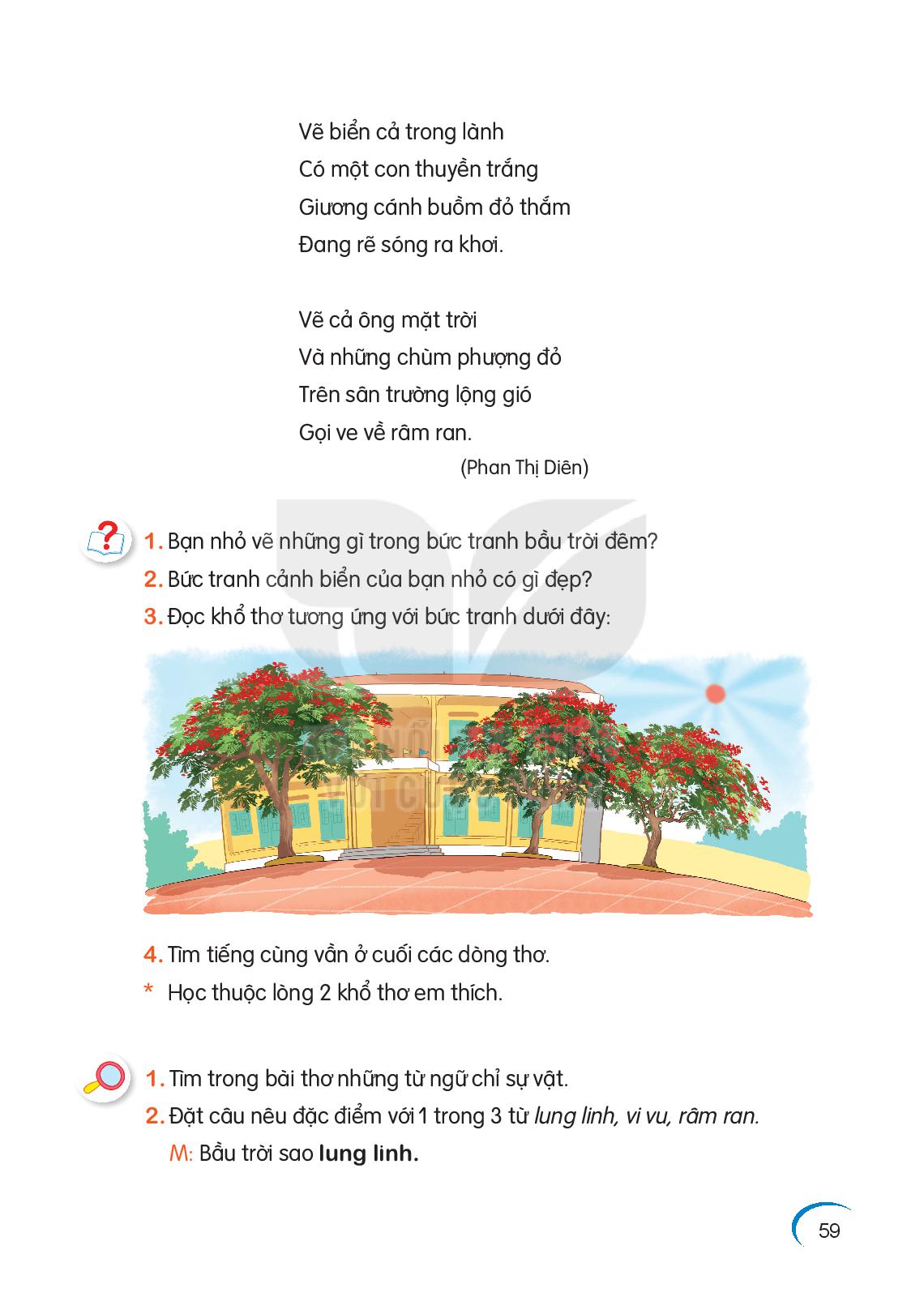 4. Tìm tiếng cùng vần ở cuối các dòng thơ.
1. Bạn nhỏ vẽ những gì trong bức tranh bầu trời đêm?
Hôm nay trong lớp học
Với giấy trắng, bút màu
Nắn nót em ngồi vẽ
Lung linh bầu trời sao.
Vẽ ông trăng trên cao
Rải ánh vàng đầy ngõ
Vẽ cánh diều no gió
Vi vu giữa trời xanh.
2. Bức tranh biển của bạn nhỏ có gì đẹp?
Vẽ biển cả trong lành
Có một con thuyền trắng
Giương cánh buồm đỏ thắm
Đang rẽ sóng ra khơi.
- Giương cánh buồm.
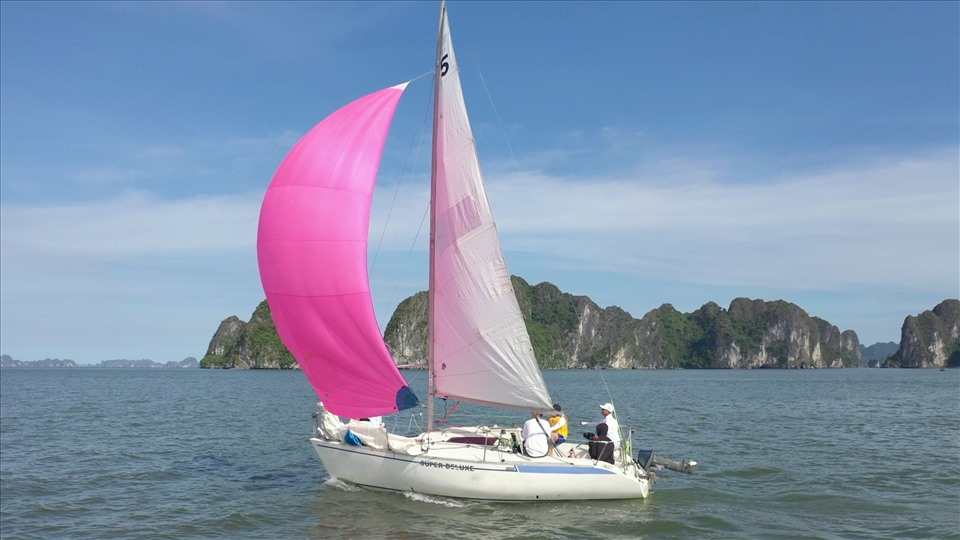 3. Đọc khổ thơ tương ứng với bức tranh dưới đây:
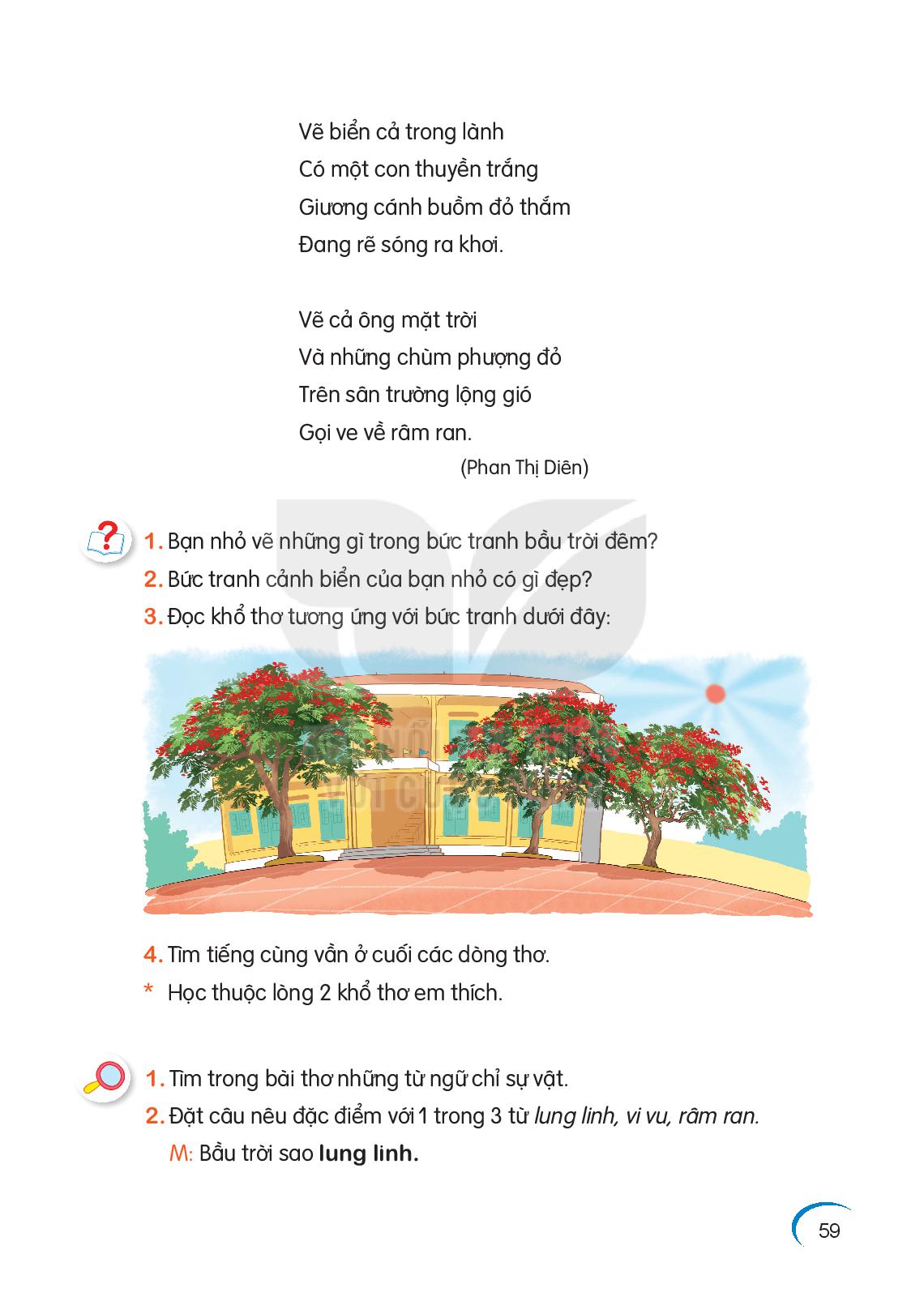 Vẽ cả ông mặt trời
Và những chùm phượng đỏ
Trên sân trường lộng gió
Gọi ve về râm ran.
4. Tìm tiếng cùng vần ở cuối các dòng thơ.
Hôm nay trong lớp học
Với giấy trắng, bút màu
Nắn nót em ngồi vẽ
Lung linh bầu trời sao.
Vẽ biển cả trong lành
Có một con thuyền trắng
Giương cánh buồm đỏ thắm
Đang rẽ sóng ra khơi.
Vẽ cả ông mặt trời
Và những chùm phượng đỏ
Trên sân trường lộng gió
Gọi ve về râm ran.
Vẽ ông trăng trên cao
Rải ánh vàng đầy ngõ
Vẽ cánh diều no gió
Vi vu giữa trời xanh.
HỌC THUỘC LÒNG
EM HỌC VẼ
Hôm nay trong lớp học
Với giấy trắng, bút màu
Nắn nót em ngồi vẽ
Lung linh bầu trời sao.
Vẽ biển cả trong lành
Có một con thuyền trắng
Giương cánh buồm đỏ thắm
Đang rẽ sóng ra khơi.
Vẽ ông trăng trên cao
Rải ánh vàng đầy ngõ
Vẽ cánh diều no gió
Vi vu giữa trời xanh.
Vẽ cả ông mặt trời
Và những chùm phượng đỏ
Trên sân trường lộng gió
Gọi ve về râm ran.
Luyện tập
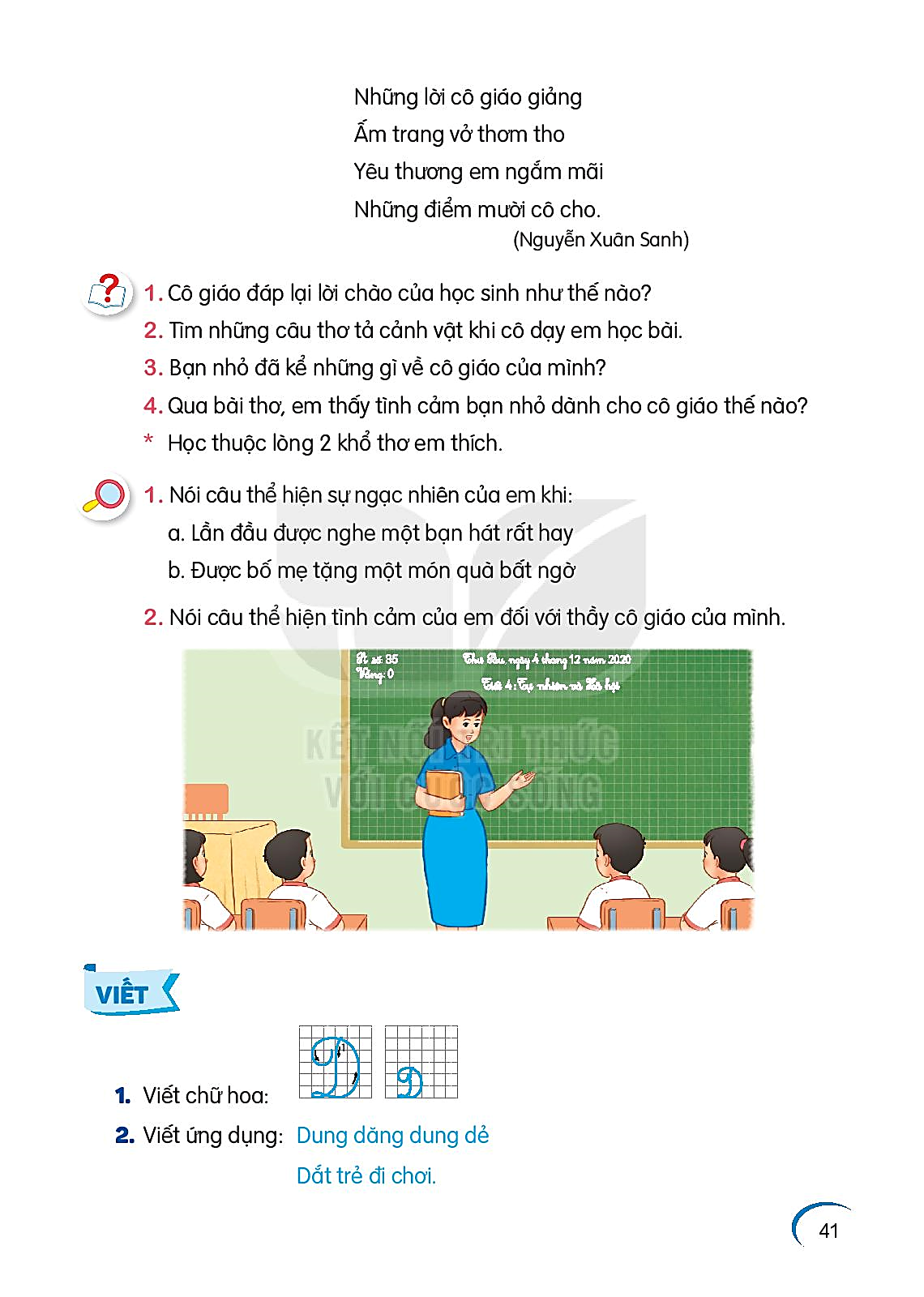 1. Tìm trong bài thơ những từ ngữ chỉ sự vật
Hôm nay trong lớp học
Với giấy trắng, bút màu
Nắn nót em ngồi vẽ
Lung linh bầu trời sao.
Vẽ biển cả trong lành
Có một con thuyền trắng
Giương cánh buồm đỏ thắm
Đang rẽ sóng ra khơi.
Vẽ ông trăng trên cao
Rải ánh vàng đầy ngõ
Vẽ cánh diều no gió
Vi vu giữa trời xanh.
Vẽ cả ông mặt trời
Và những chùm phượng đỏ
Trên sân trường lộng gió
Gọi ve về râm ran.
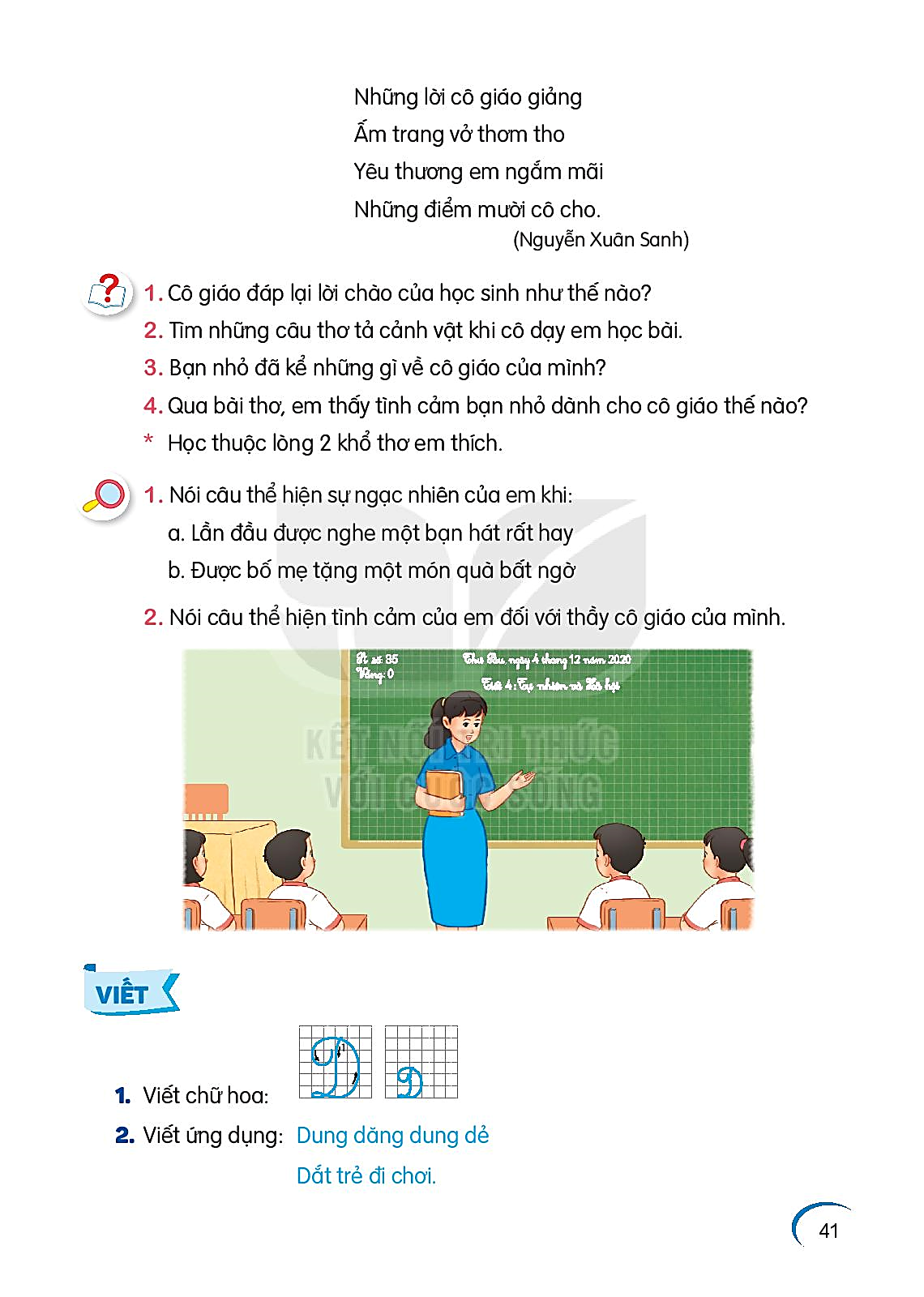 Luyện tập
2. Đặt câu nêu đặc điểm với 1 trong 3 từ
lung linh
nho nhỏ
râm ran
Bầu trời sao lung linh.
sự vật
đặc điểm
Chú chuồn chuồn nho nhỏ.
EM HỌC VẼ
BÀI 14
BÀI 14
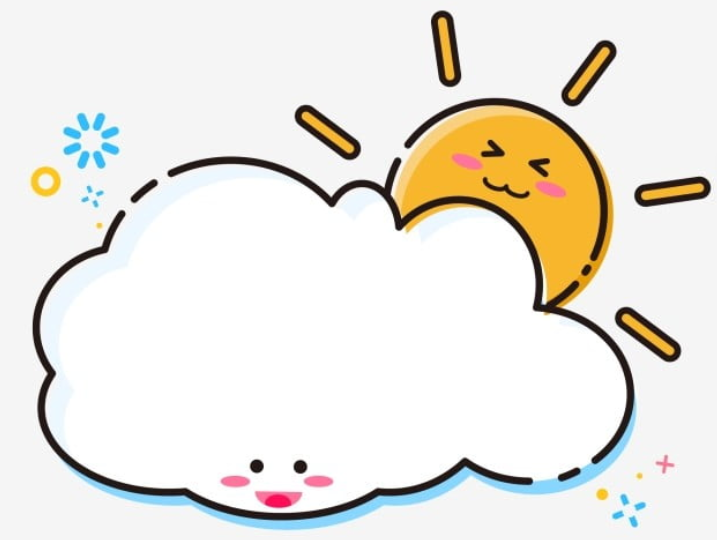 TIẾT 3
VIẾT
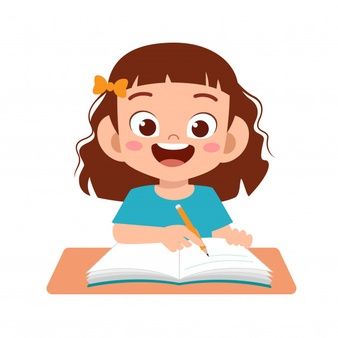 EM HỌC VẼ
1. Nghe – viết:
Hôm nay trong lớp học
Với giấy trắng, bút màu
Nắn nót em ngồi vẽ
Lung linh bầu trời sao.
Vẽ ông trăng lên cao
Rải ánh vàng đầy ngõ
Vẽ cánh diều no gió
Vi vu giữa trời xanh.
Các từ dễ viết sai
lung linh
Chú ý: viết hoa đầu mỗi câu thơ.
nắn nót
cánh diều
lộng gió
VIẾT BÀI
Học sinh viết bài vào vở ô li
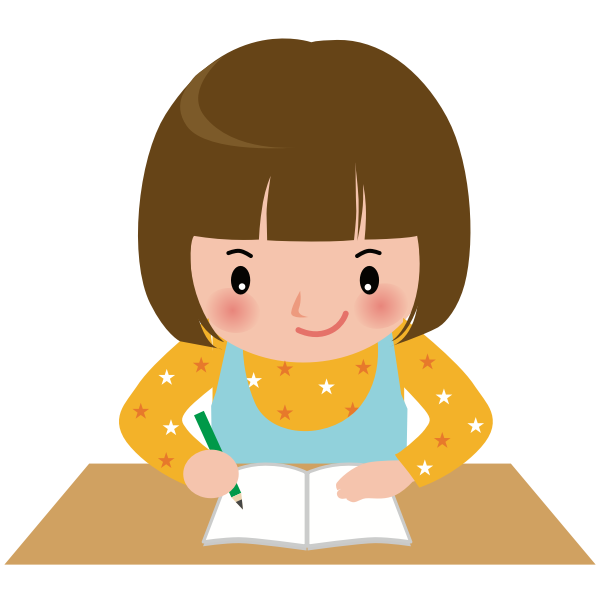 2. Chọn ng hoặc ngh thay cho ô vuông.
Công cha, ngh ĩa mẹ, ơn thầy.
Có công mài sắt, có ng ày nên kim.
3. a. Tìm từ ngũ có riếng bắt đầu bằng r, d hoặc gi thay cho hình
Chậm như
Nhanh như
Nắng tốt               mưa tốt lúa.
rùa
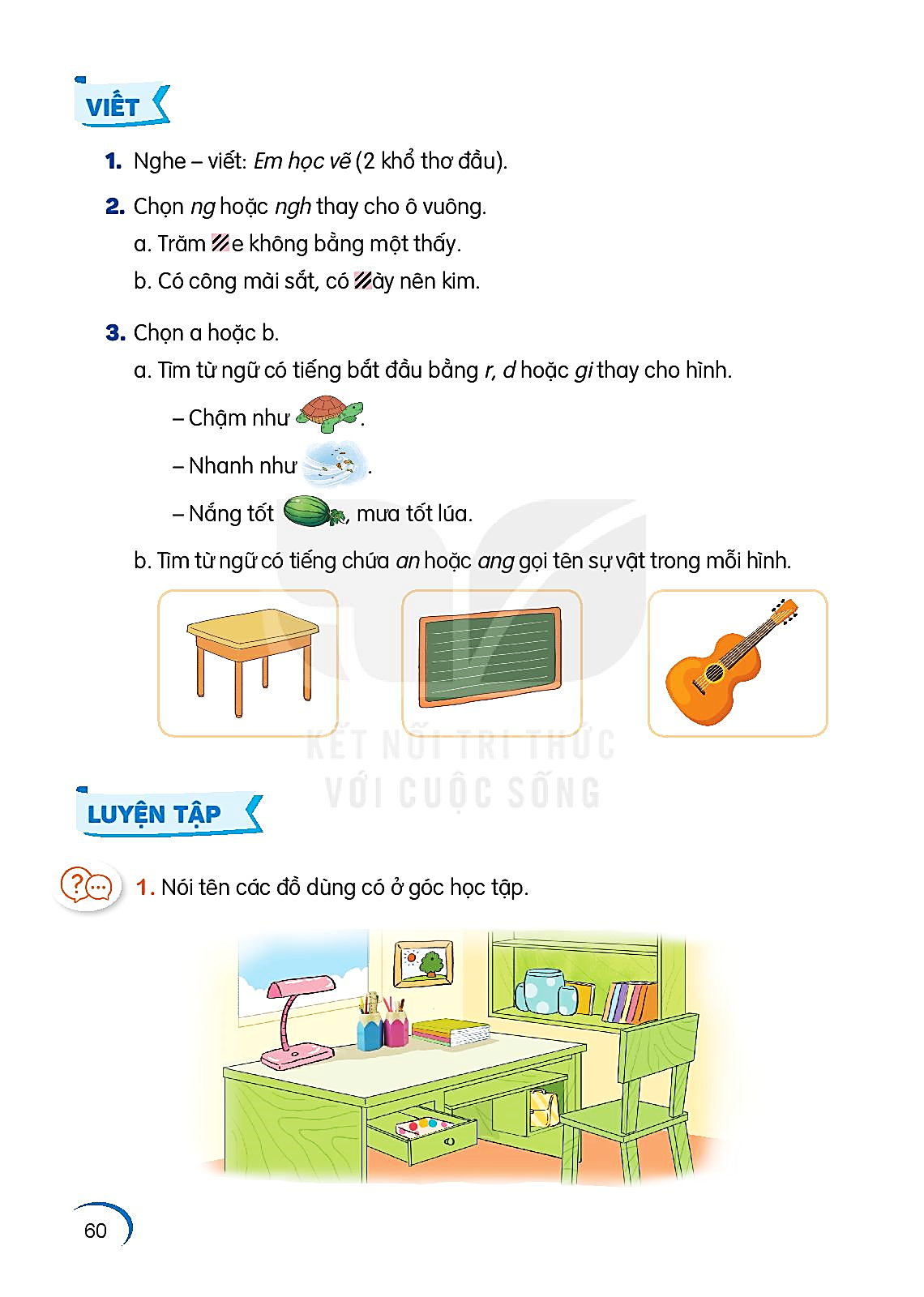 gió
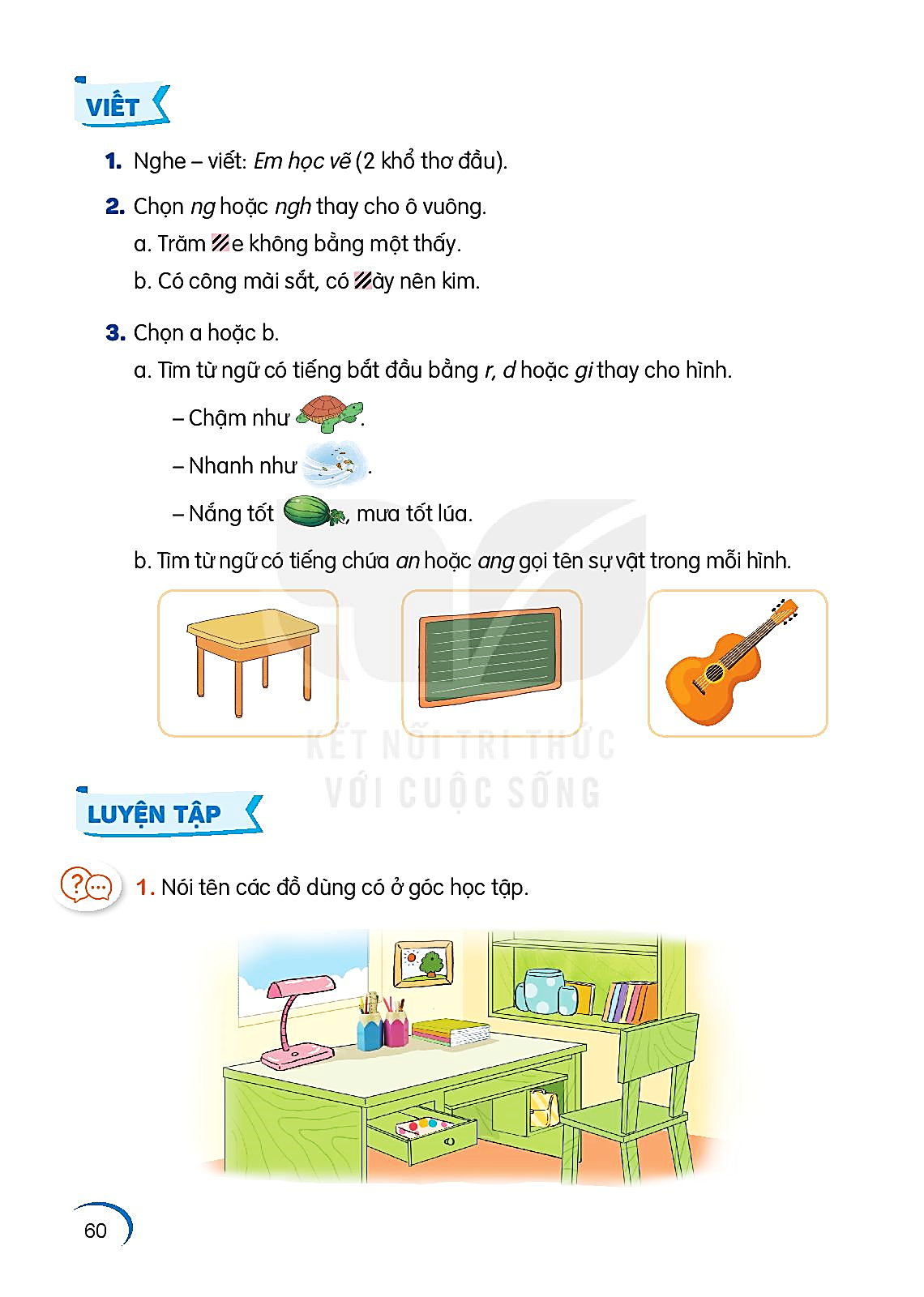 dưa
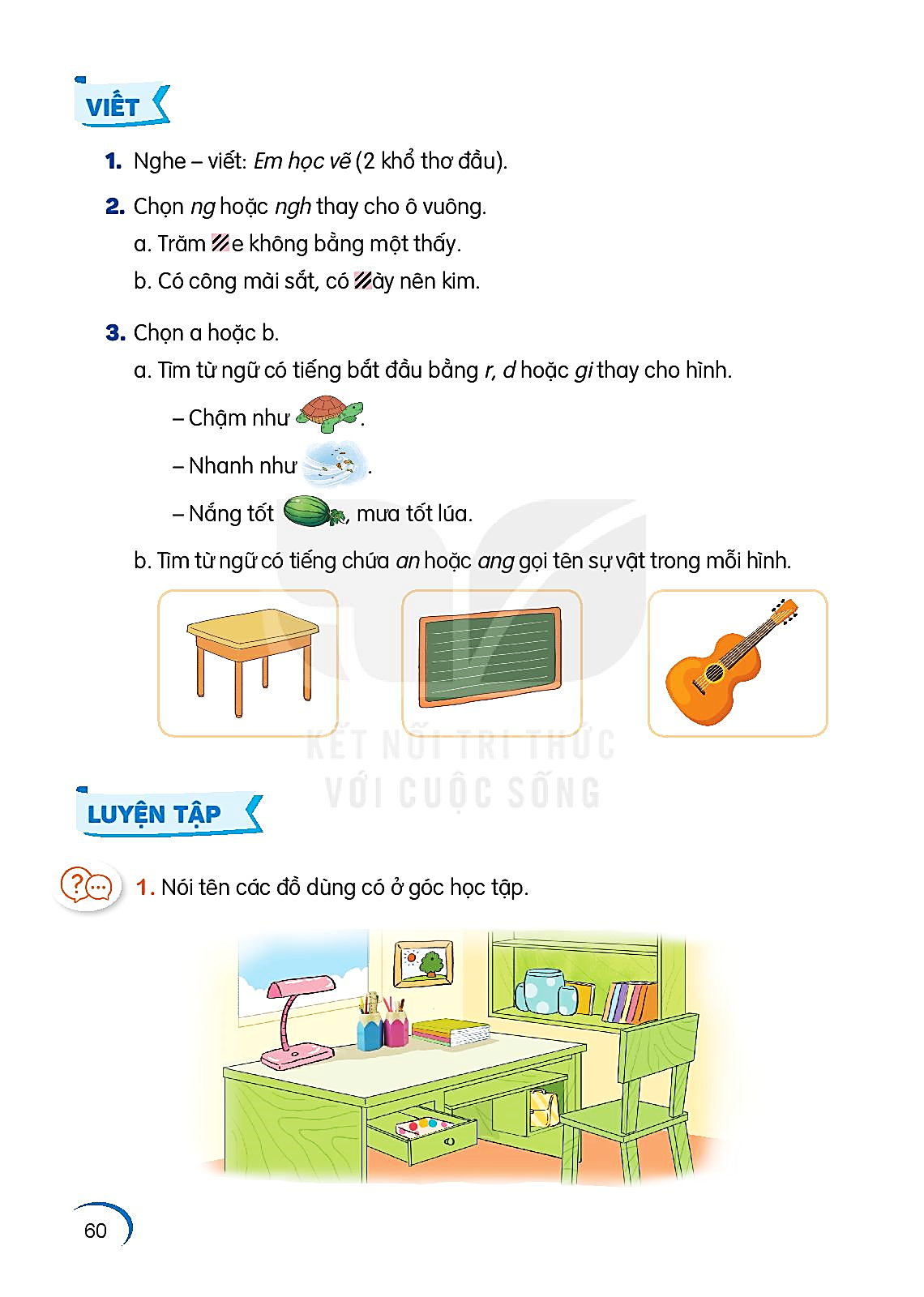 3. b. Tìm từ ngữ có tiếng chứa an hoặc ang gọi tên sự vật trong mỗi hình.
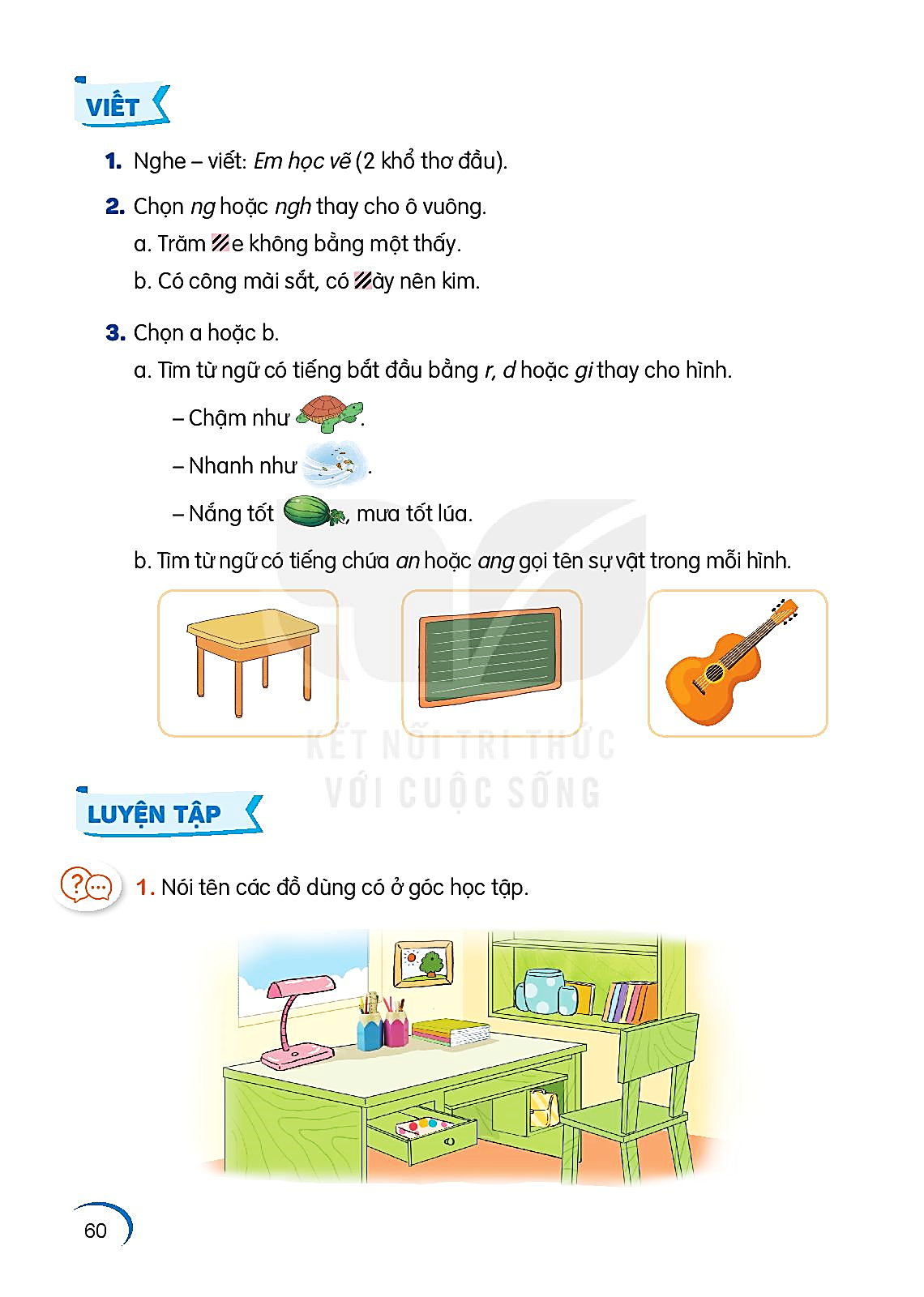 cái bàn
cái bảng
cây đàn
EM HỌC VẼ
BÀI 14
BÀI 14
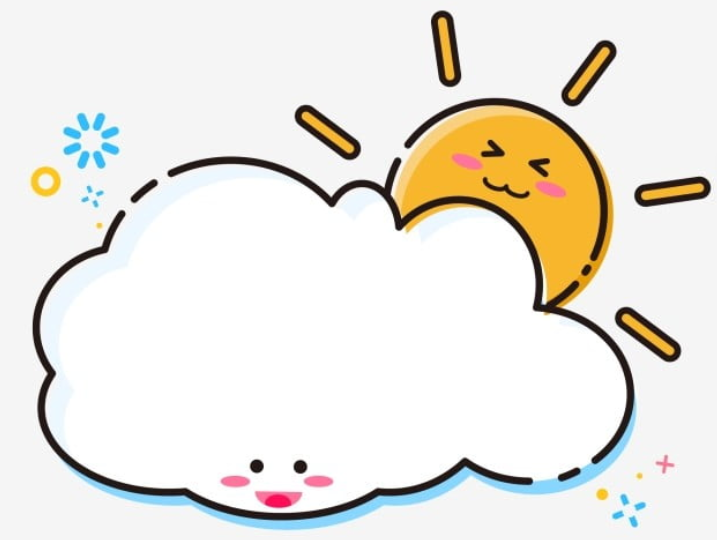 TIẾT 4
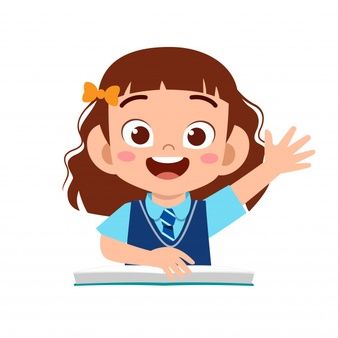 LUYỆN TỪ VÀ CÂU
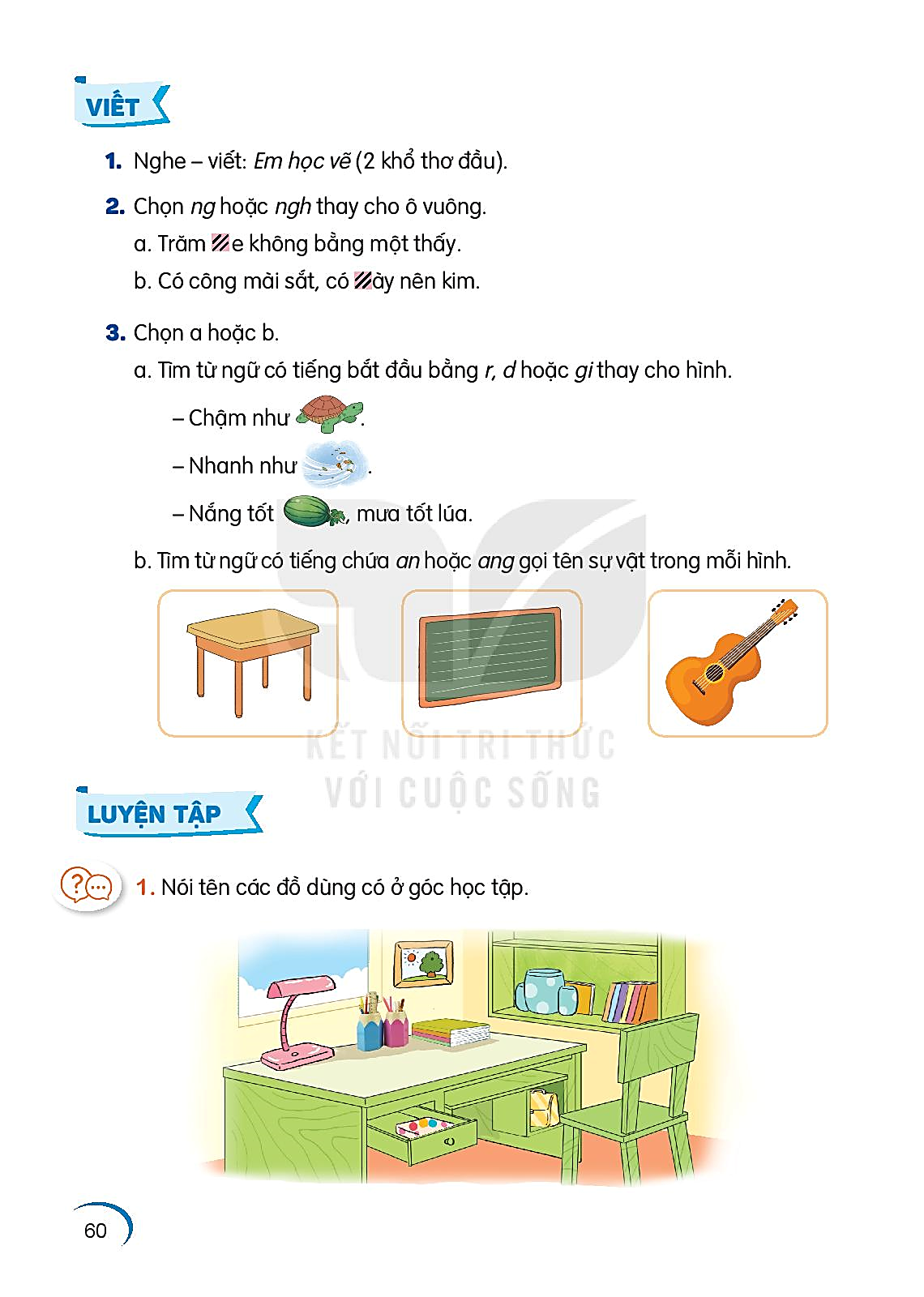 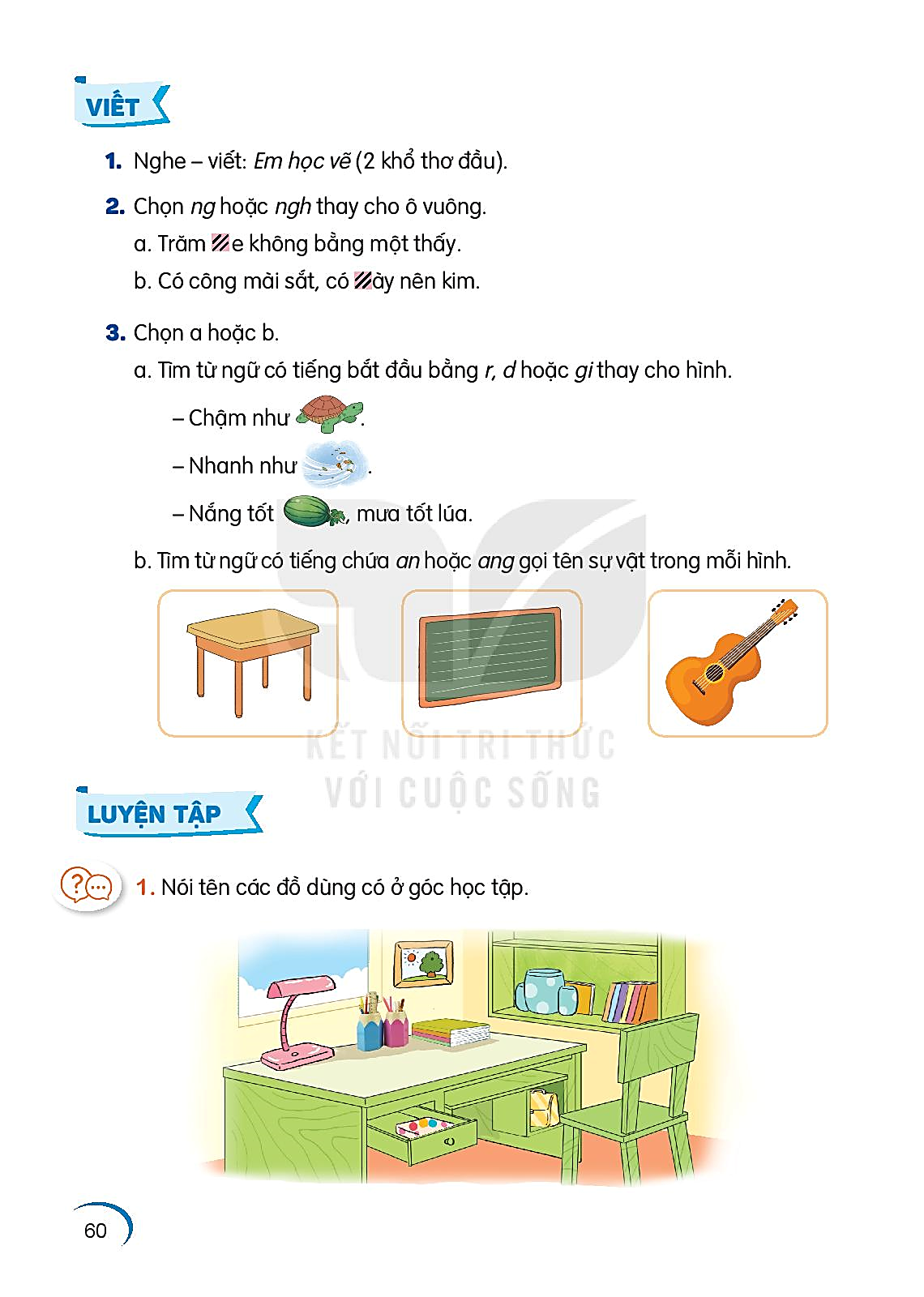 bức tranh
giá sách
bút. thước
cốc
sách
vở
ống bút
cái ghế
đèn bàn
cái bàn
cặp sách
ngăn kéo
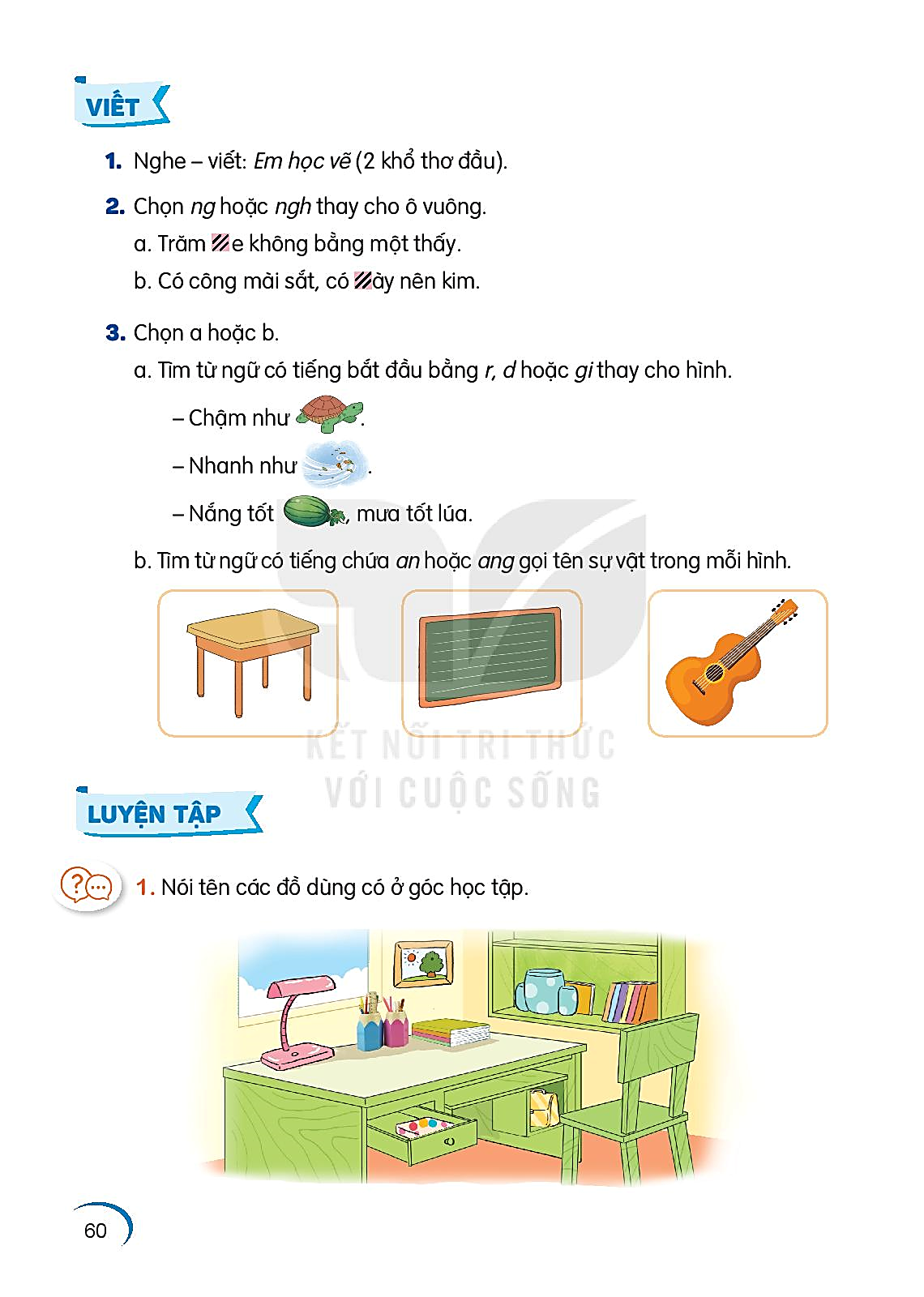 2. Đặt một câu nêu công dụng của một đồ dùng học tập
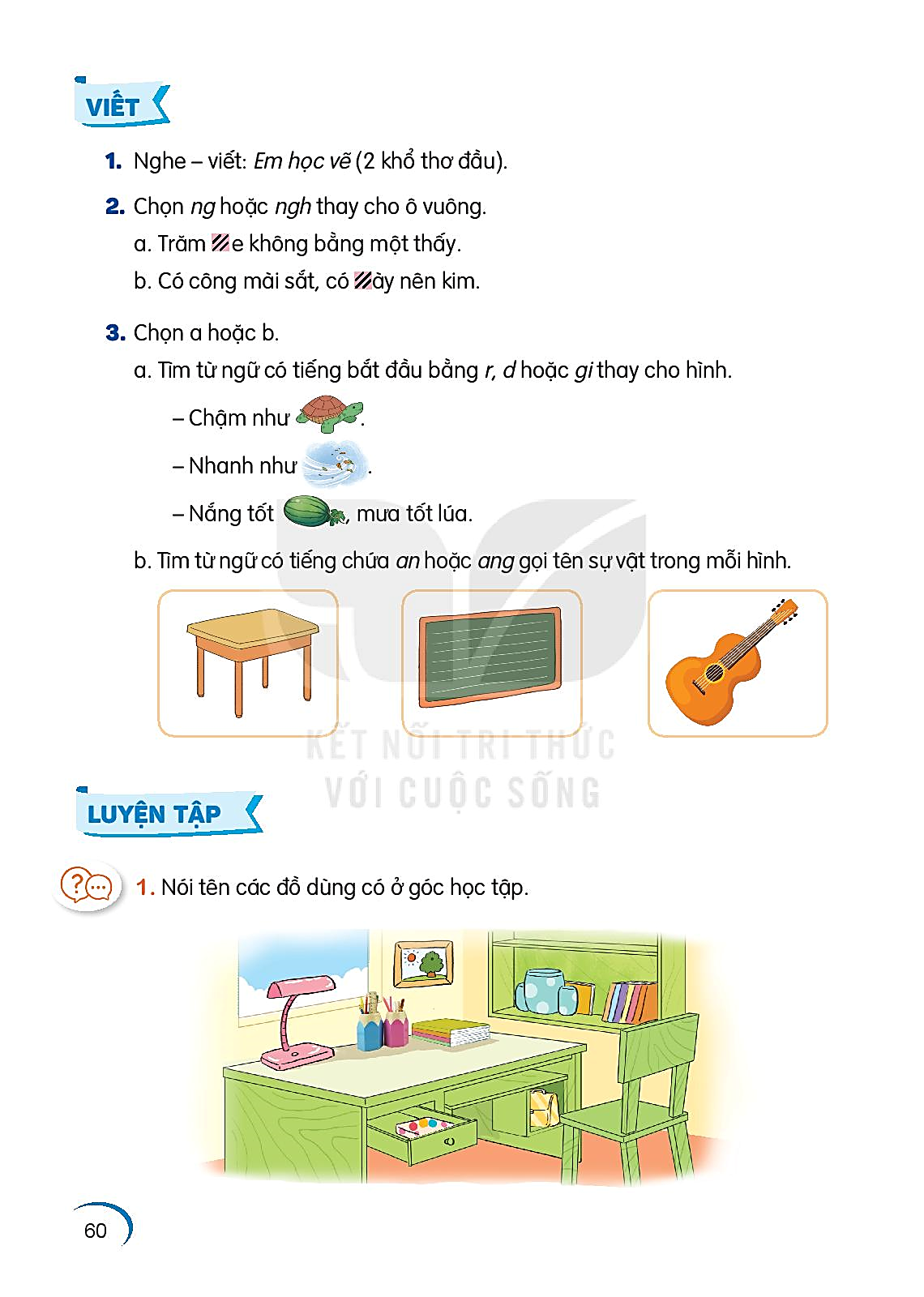 3. Chọn dấu chấm hoặc dấu chấm hỏi
?
Bút chì: - Tẩy ơi, cậu giúp tớ một chút được không
Tẩy:       - Cậu muốn tớ giúp gì nào
Bút chì: - Tớ muốn xóa hình vẽ này
Tẩy:       - Tớ sẽ giúp cậu
Bút chì: - Tớ cảm ơn cậu
?
.
.
.
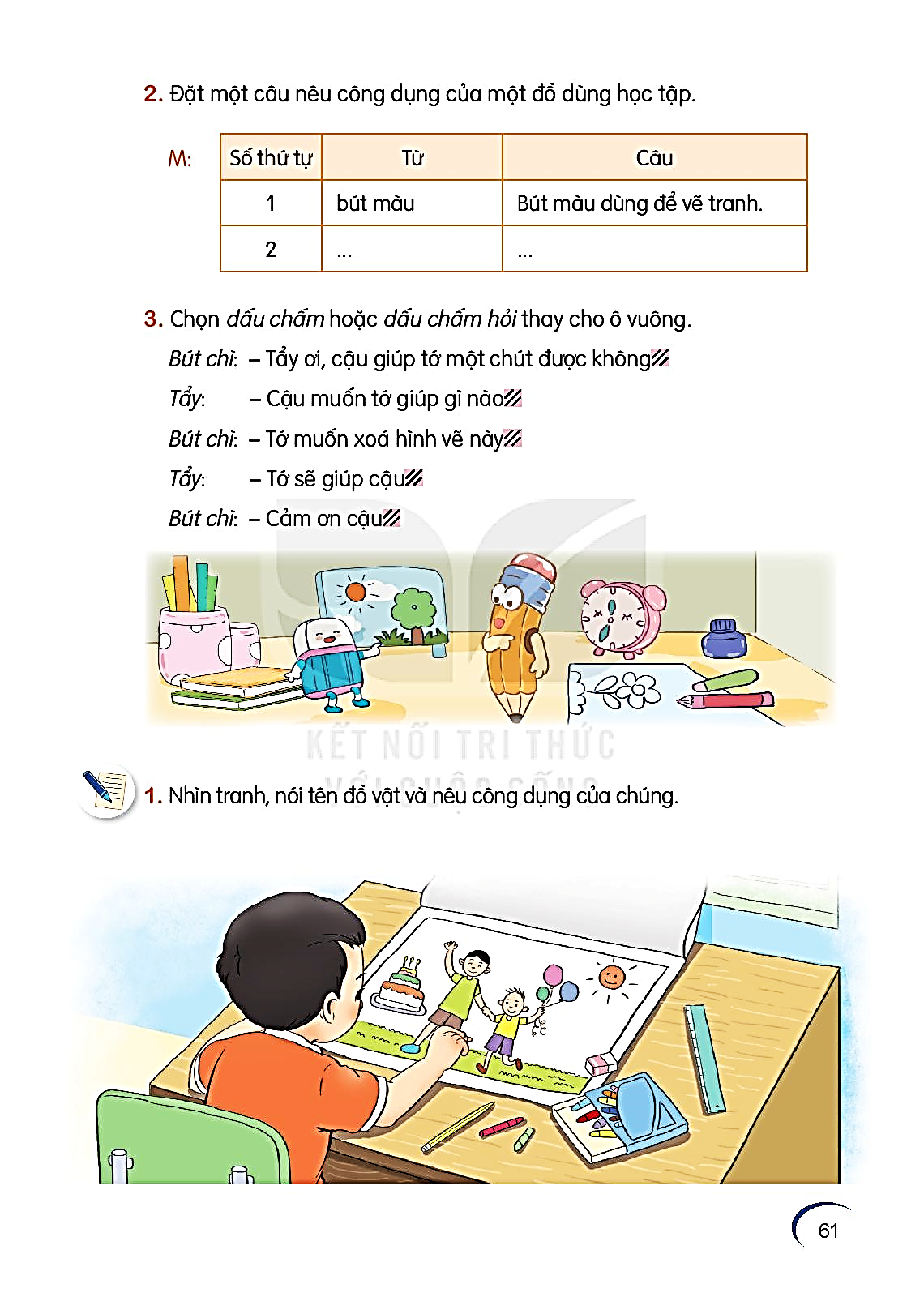 EM HỌC VẼ
BÀI 14
BÀI 14
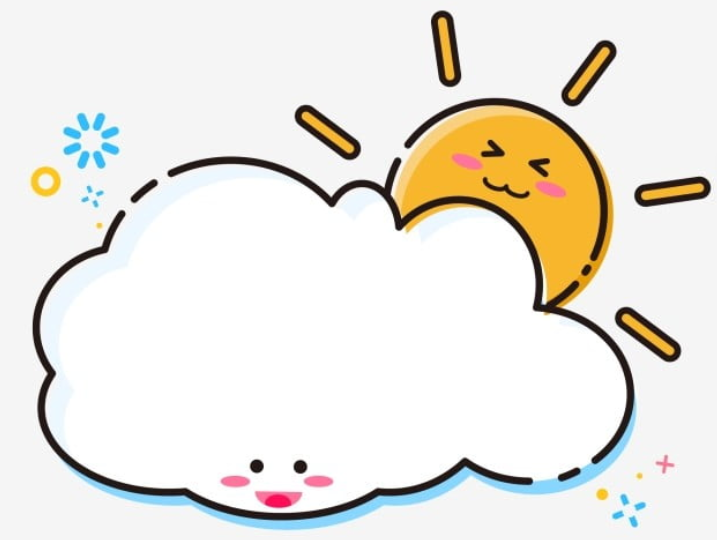 TIẾT 5 – 6
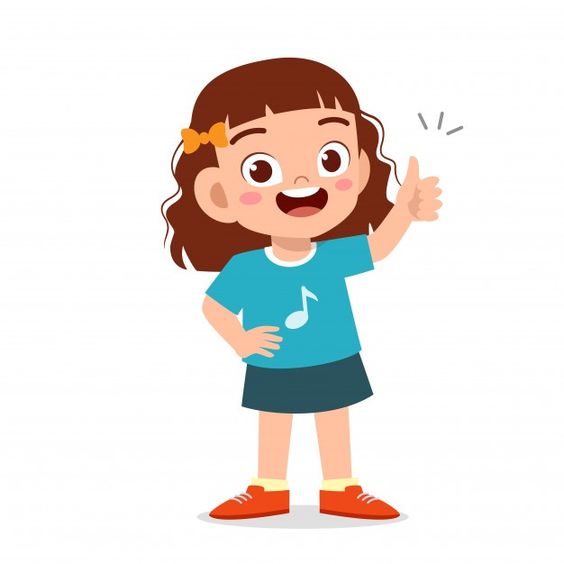 LUYỆN VIẾT ĐOẠN
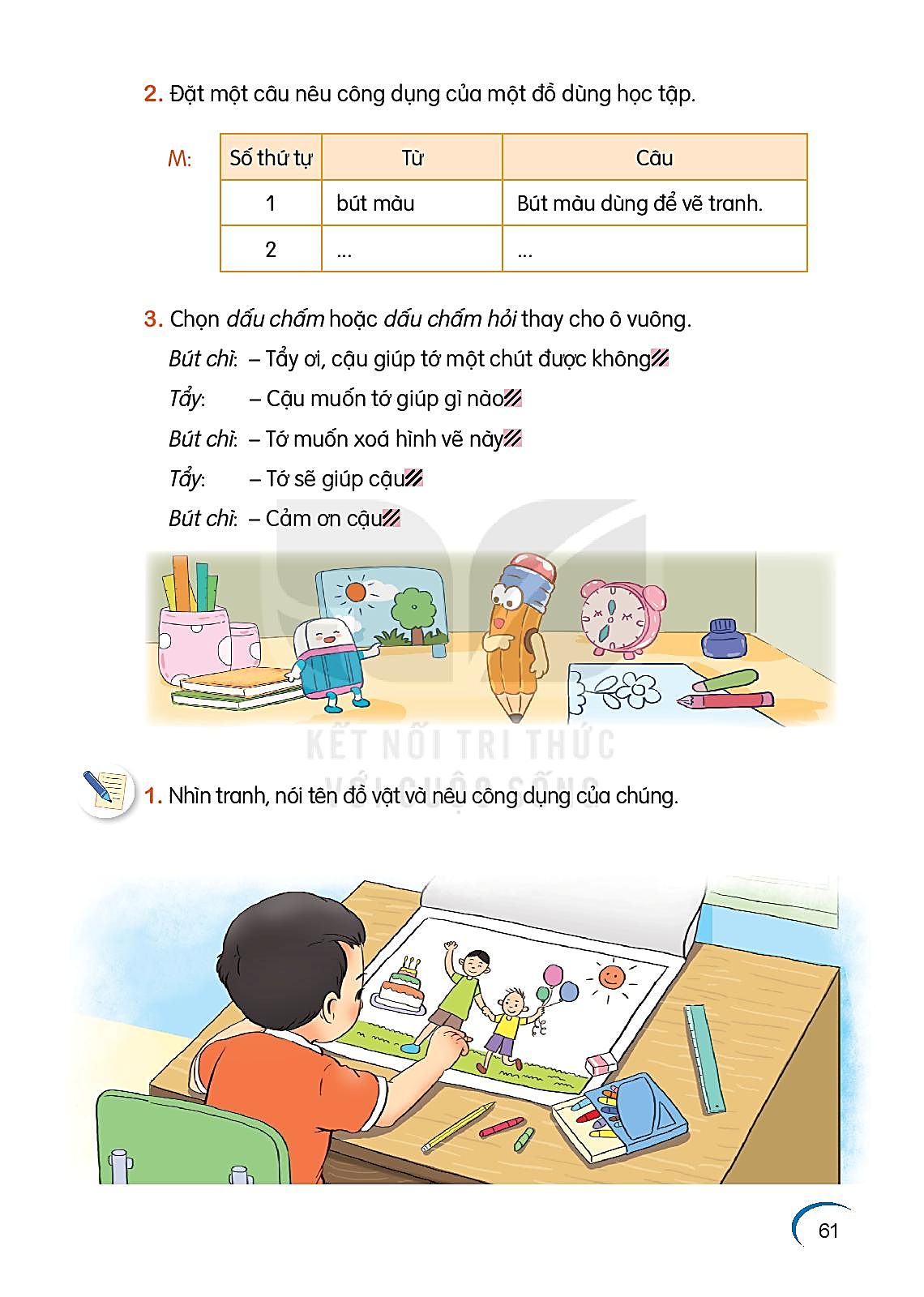 1. Nhìn tranh, nói tên đồ vật và nêu công dụng của chúng.
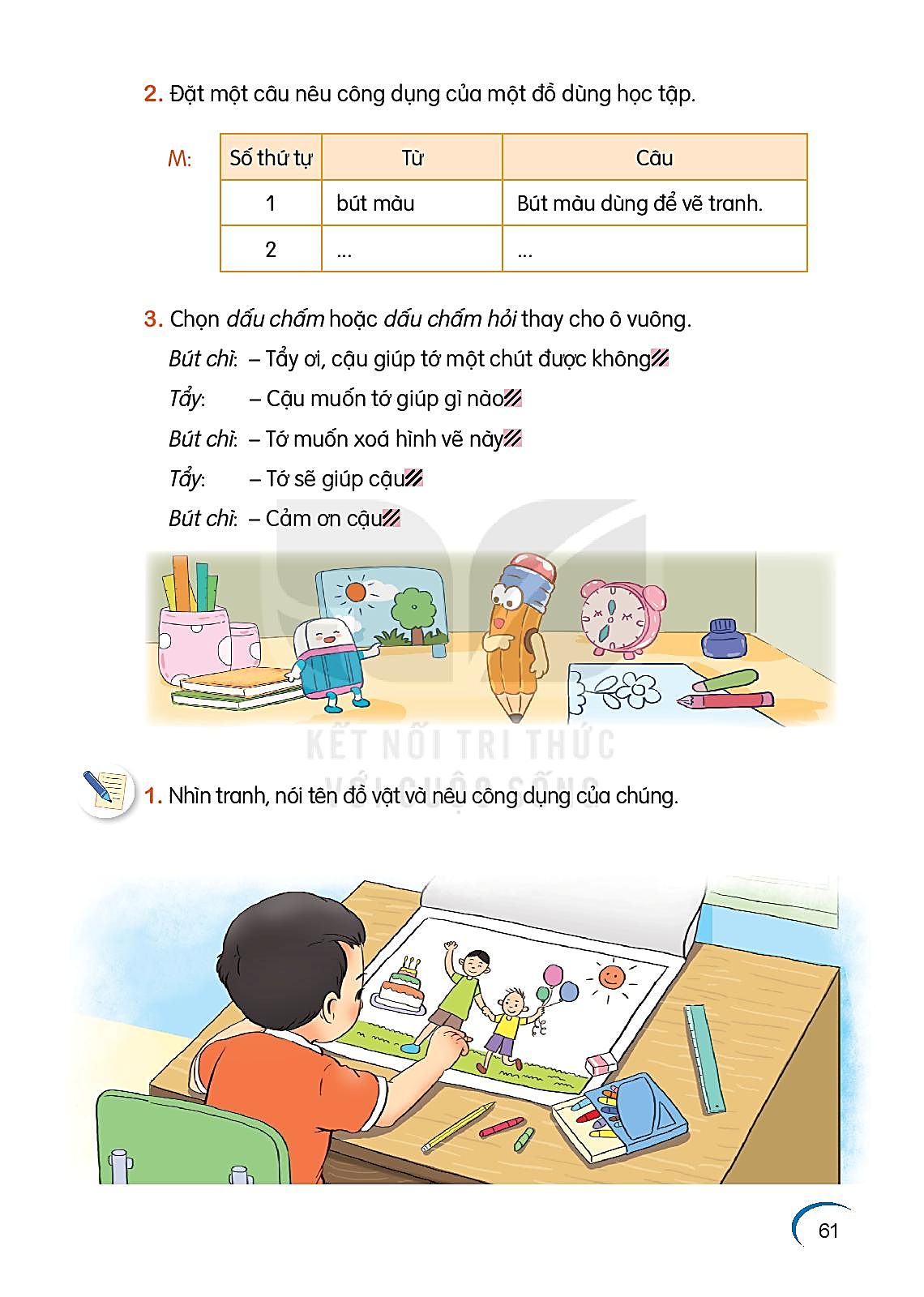 bàn học
vở vẽ
tẩy
thước kẻ
màu vẽ
bút chì
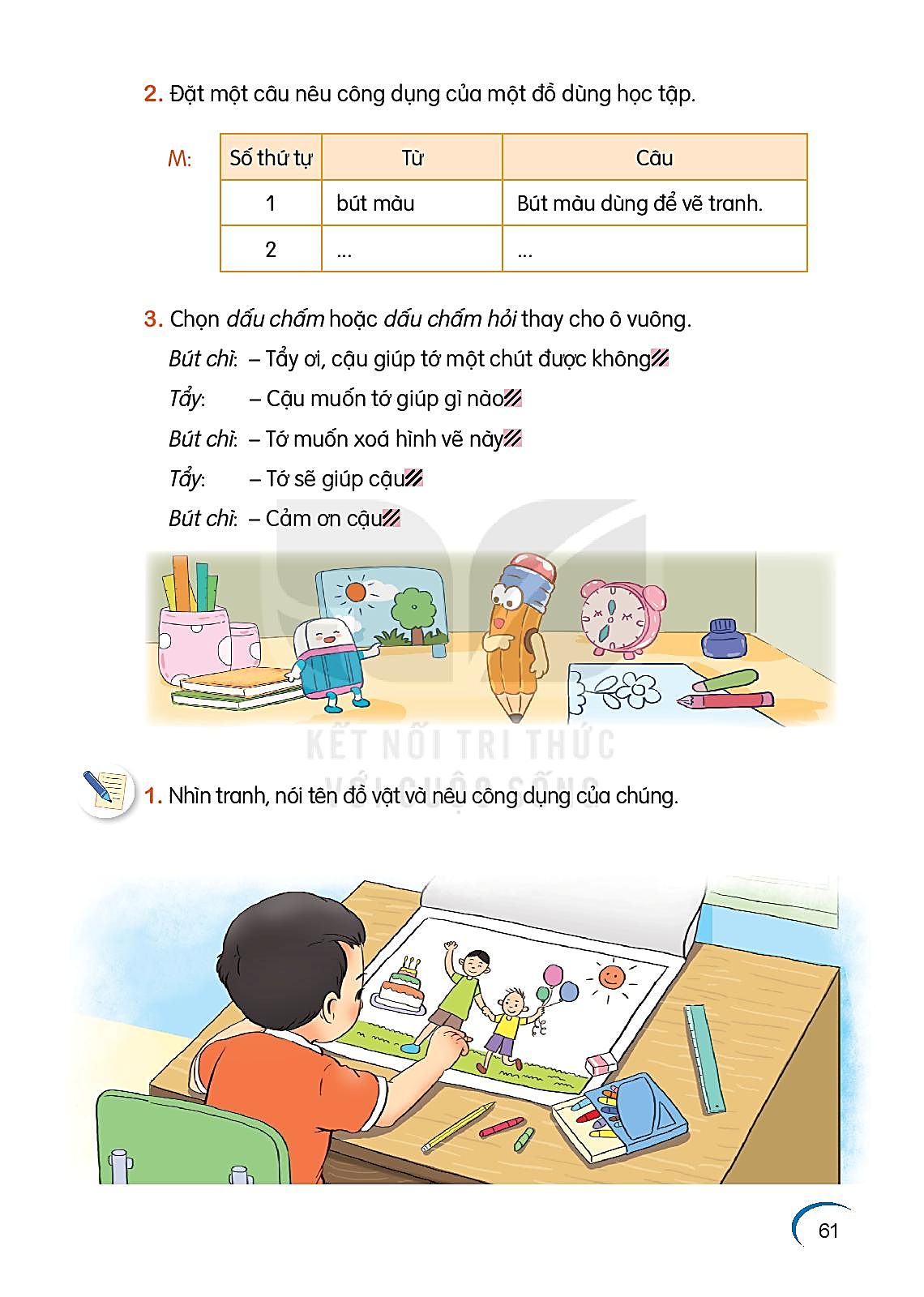 2. Viết 3-4 câu giới thiệu về một đồ vật được dùng để vẽ
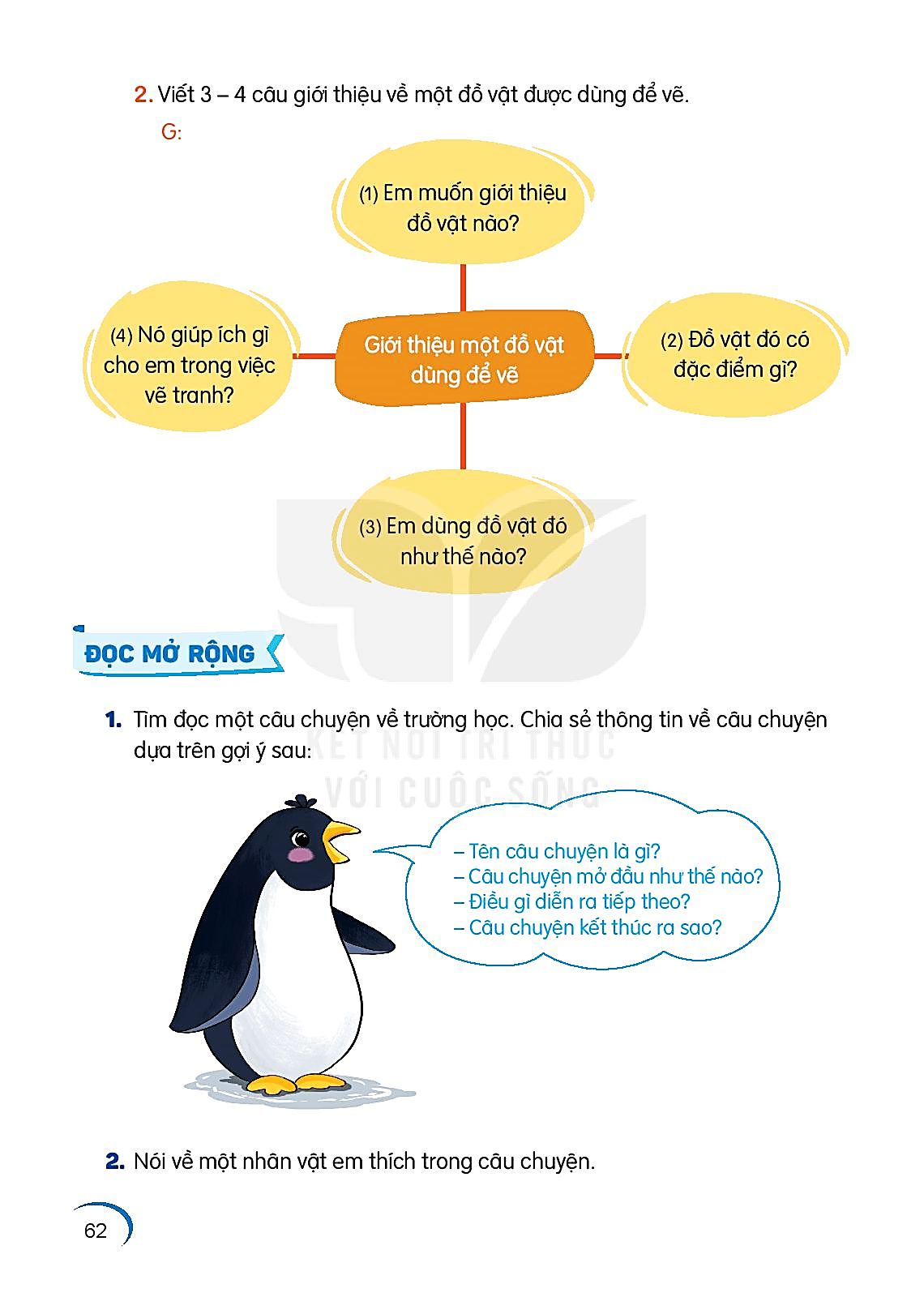 ĐỌC MỞ RỘNG
1. Tìm đọc một câu chuyện về trường học. Chia sẻ thông tin về câu chuyện dựa trên gợi ý sau:
- Tên câu chuyện là gì?
- Câu chuyện mở đầu như thế nào?
- Điều gì diễn ra tiếp theo?
- Câu chuyện kết thúc ra sao?
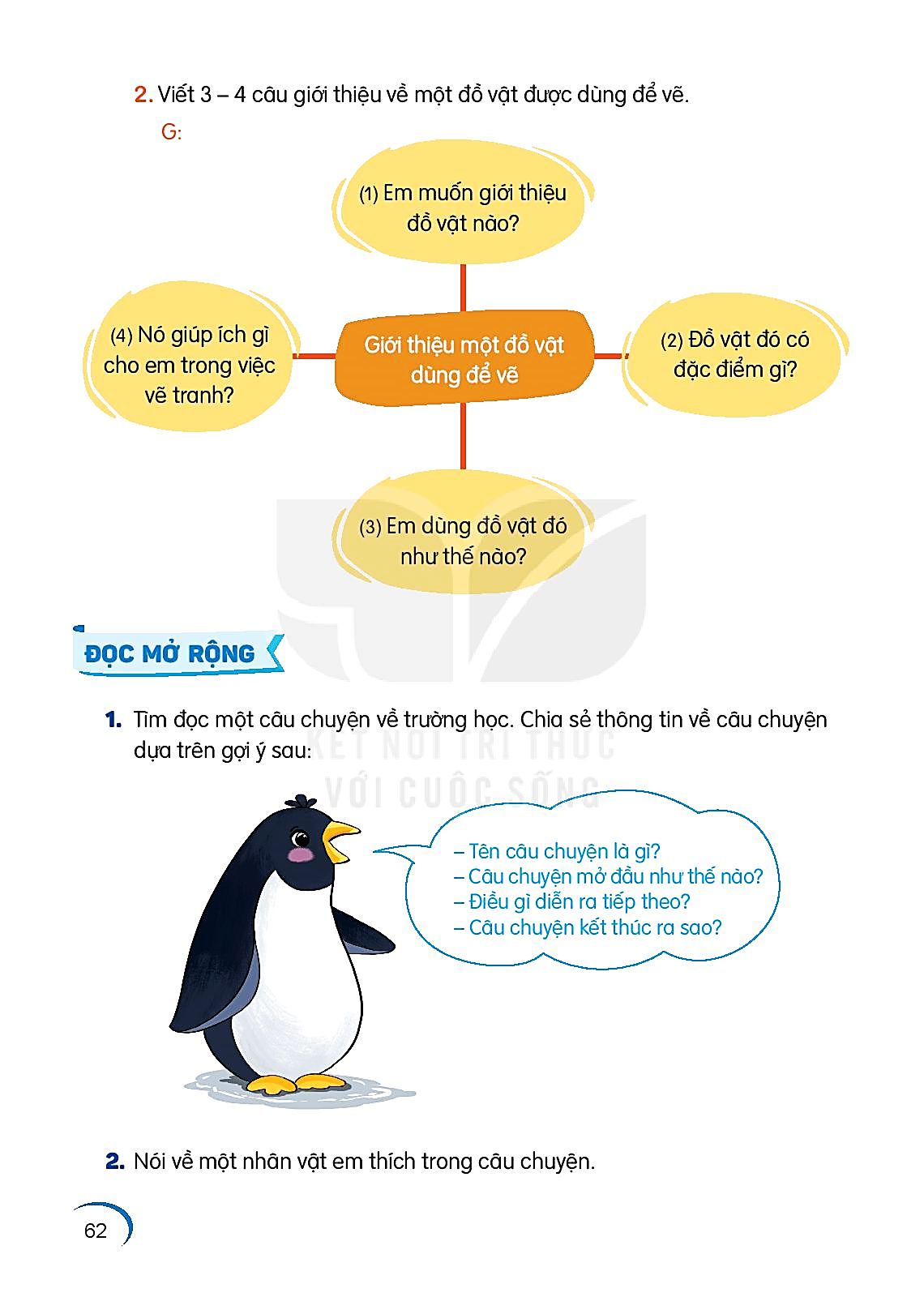 2. Nói về một nhân vật em thích trong câu chuyện.